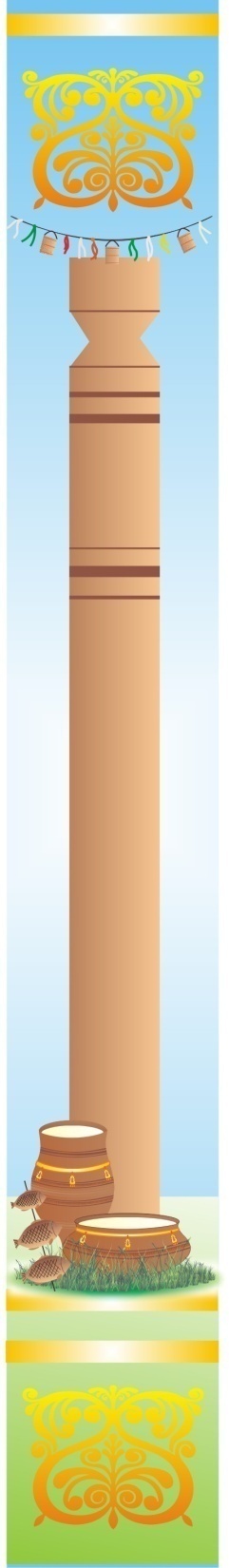 Министерство образования Республики Саха (Якутия)
Муниципальное учреждение Управление образования  Томпонского улуса
МБОУ «Сасыльская средняя общеобразовательная школа имени Е.Е.Протопопова»

       Проектная деятельность по якутской литературе
    «Олоххо олонхо бухатыырын суолунан» 
(«По стопам богатырей олонхо»)


Срок реализации: 1 год



 Автор программы:
     учитель якутского языка и литературы Томский Егор Дмитриевич




  с. Кескил
 2014 год
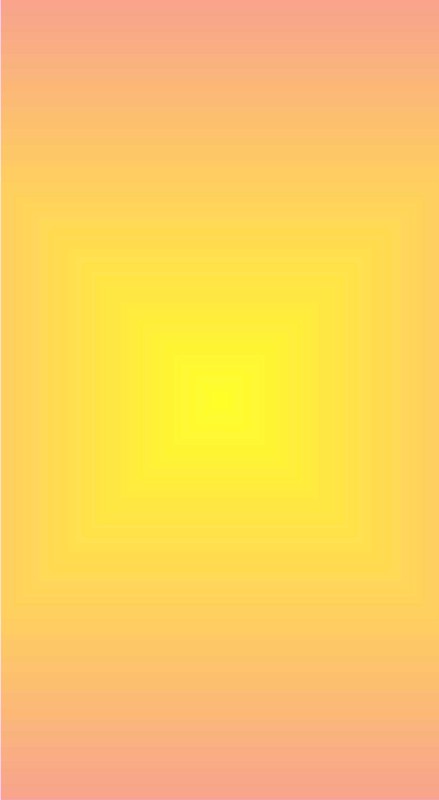 Сыала: олоҥхо омуннаах кэпсээнин, уус-уран ньымаларын µірэтиинэн муҥурдуммакка, олох чахчыта буолуон сібµн о±о дакаастыырга холонуутун, бэйэтин санаатын толору сахалыы этинэрин, чахчы сахабын диэн киэн туттунар санаатын µіскэтии.
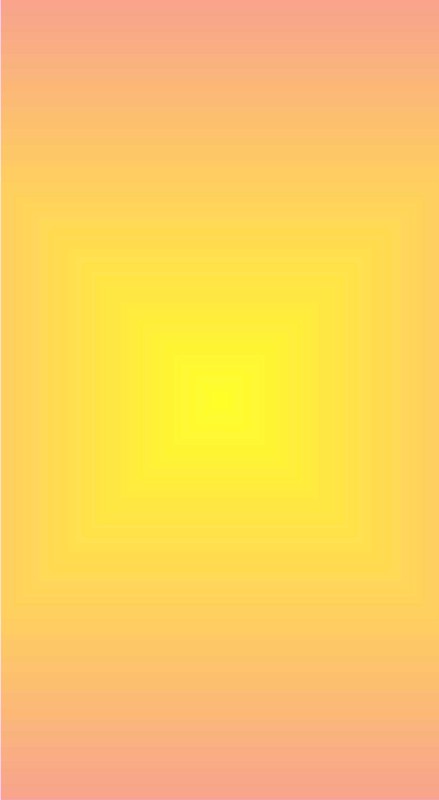 Соругтара:
Актуальнаhа: Олоҥхо±о бэйэтигэр эрэ буолбакка, олоҥхону чинчийии саҥа хайысхатын быґыытынан биллиэн сіп. Аныгы о±о компютеры сіпкі туґаныытын ситиґэн научнай µлэ±э кытыарыы, норуотун историятыгар бэйэтин кылаатын уган бэйэтин интэриэґин кµµґµрдэрин ситиґиэхтээхпит. Олоҥхону аахайбат буолбут µірэнээччи бэйэтэ хасыґан, этэргэ дылы, илиитинэн тутан-хабан кірін историяны, норуот уус-уран айымньытын µірэтэрэ мікµ буолбатах, тіптірµтµн µчµгэй.

Cыл  бvтvvтэ о5олор:
-  Бэриллибит олонхолору билэр буолуохтаахтар; 
-  Ырытар-чинчийэр vлэлэрэ бэлэм буолуохтаах;  
-  Кыралаан толоро vірэниэхтээхтэр; 
-  Yлэлэрин сатаан кімvскvvр  буолуохтаахтар;
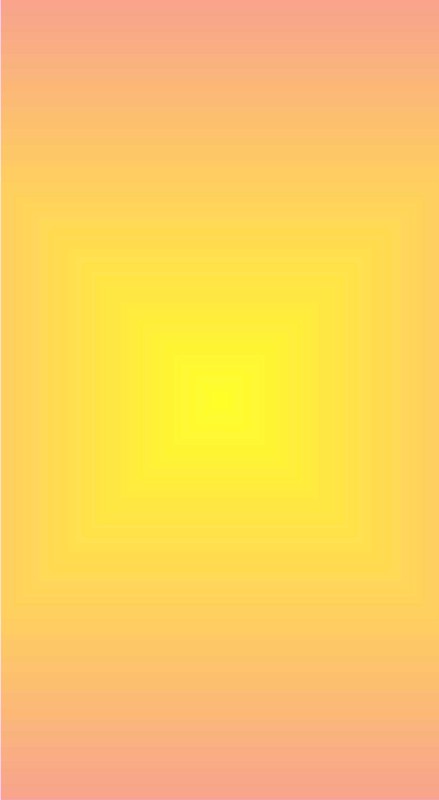 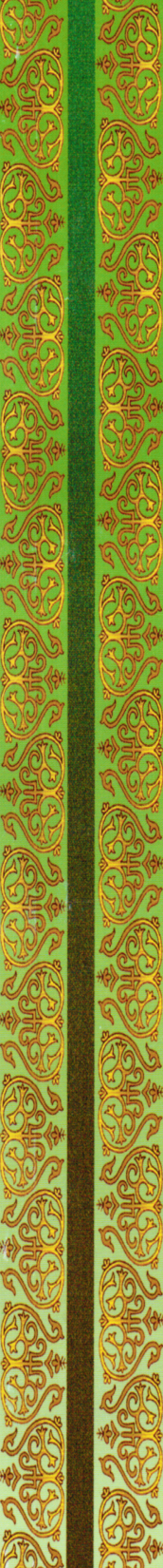 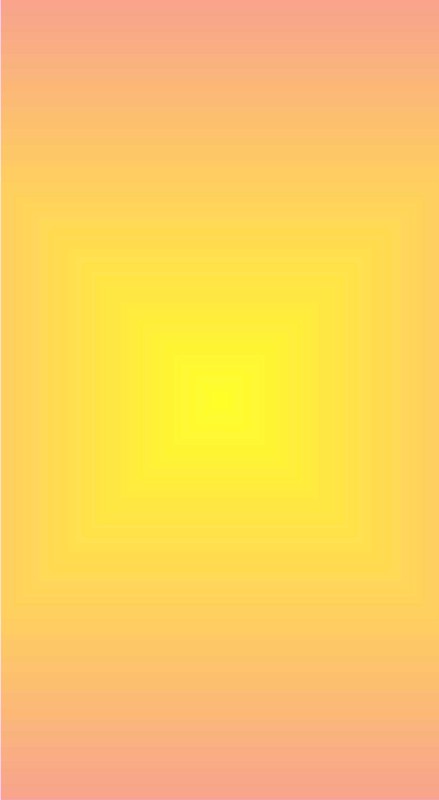 Программа олоххо киириитин этаптара: программа биир сылга диэн ананан оноhулунна. О5олор саастарынан көрөн бөлөхтөргө араардым:
Орто сvhvөх – 6,8 кылаастар (11-14 саастаахтар)
Yрдvкv кылаас – 10 кылаас (15-16 саастаахтар)

Программа 17 чаастан турар, нэдиэлэ5э биирдэ көрсөбvт.
Практических дьарык – 20 чаас, 
Аа5ыы, суруйуу – 10 чаас, 
Кылаас таhынан дьарык (бэлэмнэнии) – 5 чаас
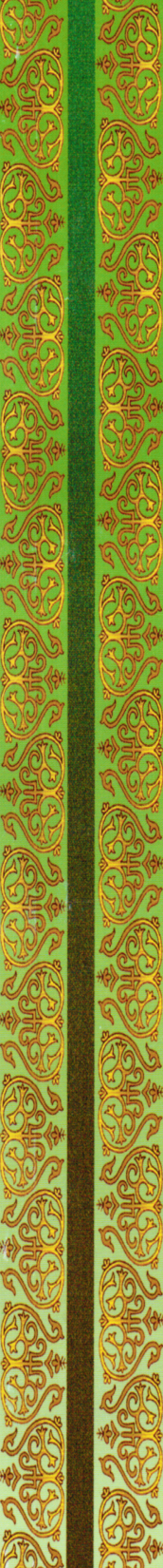 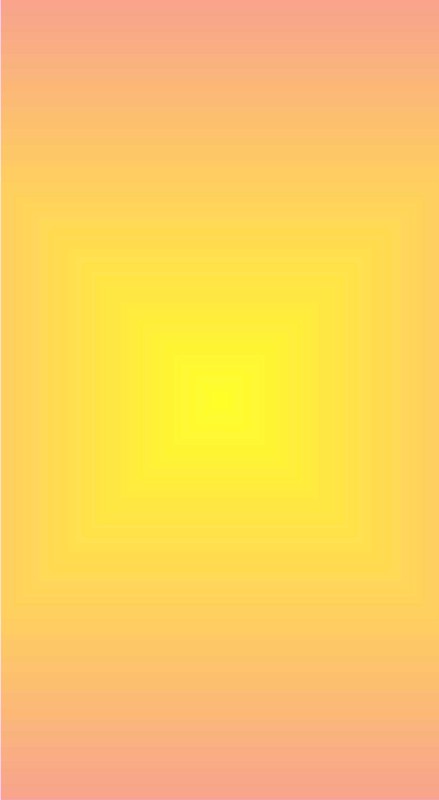 Yлэ көрvнэ биирдиилээн уонна бөлө5vнэн vлэ:
Тvмсvvбvтvгэр араас  билиилээх-көрvvлээх о5олор тvмсэллэр. Онон бары биир vлэни араастаан толороллор, ол курдук, хас биирдии vөрэнээччигэ туhунан vөрэтии ирдэнэр
  


Бөлө5vнэн vлэ:
Саастарынан уонна сатабылларынан көрөн сорох о5олорго сатабыллаах о5олору көмөлөhvннэрэбин.
 Ырытар-чинчийэр vлэ:
О5олор бэйэлэрэ көрдөөн матырыйаалларын булуналларыгар усулуобуйа тэрийиллэр. Онно киирэллэр: олонхо бухатыырын туhунан быhа тардыылар, интернеттан улахан дьон олоро сылдьыбыттарын туhунан ыстатыйалар, хаартыскалар. Ол онтон сиэттэрэн о5о бэйэтин төрөөбvт тылыгар, культуратыгар уонна ырыта, чинчийэ vөрэнэригэр интэриэс vөскvvр.
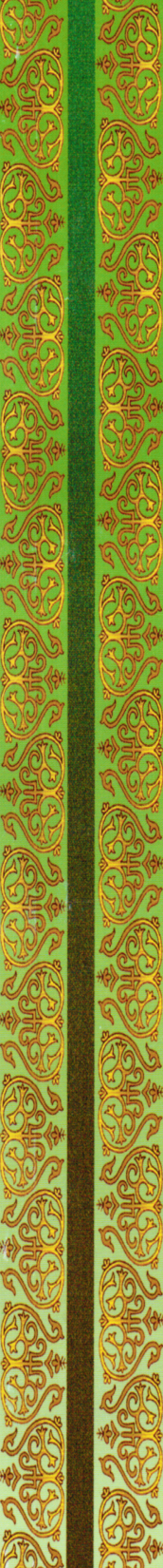 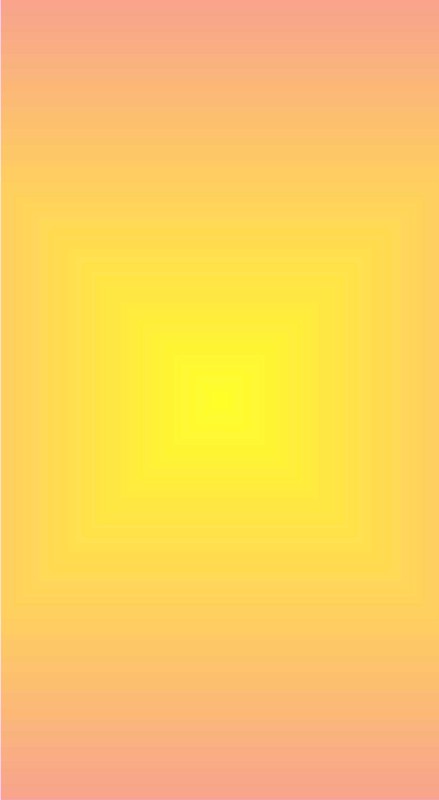 О5олор vөрэтэр чинчийэр vлэлэрэ:

Yөрэтэр-чинчийэр vлэлэрин бөлө5vнэн да, биирдиилээн да5аны vлэлээн кэмиттэн кэмигэр ситэрэн, бvтэрэн ииэхтээхтэр
 Тереппvттэри кытары vлэ:
Тереппvт о5отун иитиитигэр олонхо сабыдыалын киллэрии, ейдеhvvнv олотооhун, о5о талаанын арыйар сыалы-соругу туруоруу.

Тереппvтv кытары бииргэ vлэлээтэххэ эрэ vчvгэй тvмvккэ тиийиэххэ сеп: о5о vерэтэр-чинчийэр vлэтигэр кемелеhvv, септеех усулуобуйаны тэрийии.
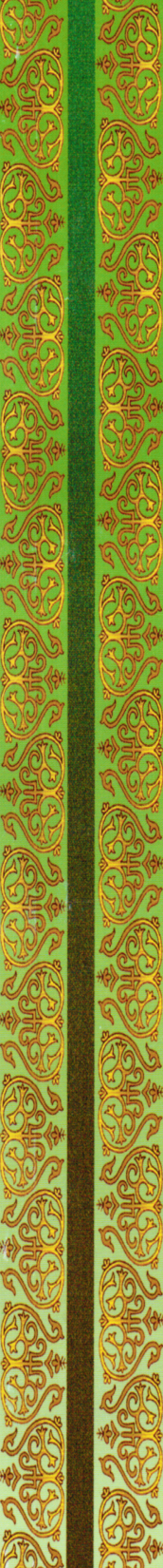 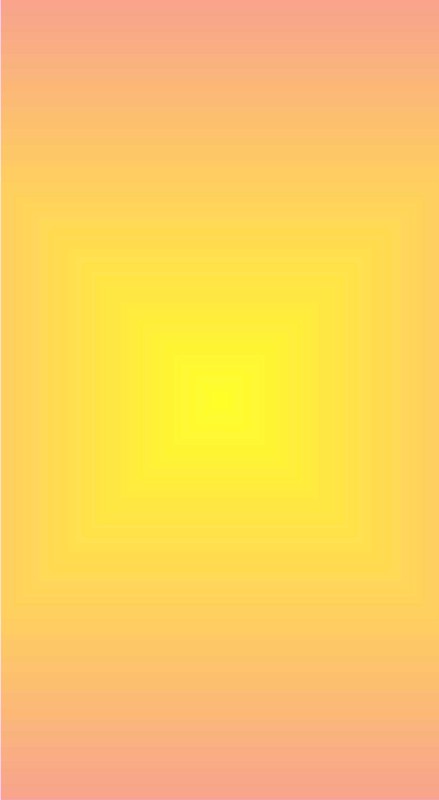 Программа олоххо киириитигэр септеех усулуобуйата
Оскуолаттан сvрvн еттvн  информатика уонна саха тылын литературатын кабинета ылар
Ол да буоллар ордук саха тылын уонна литературатын кабинетыгар элбэх дьарык ааhар. «Олоххо олоңхо бухатыырын суолунан» проекпыт олоххо киириитин ситиэрбитигэр толору хааччылыылаахпыт
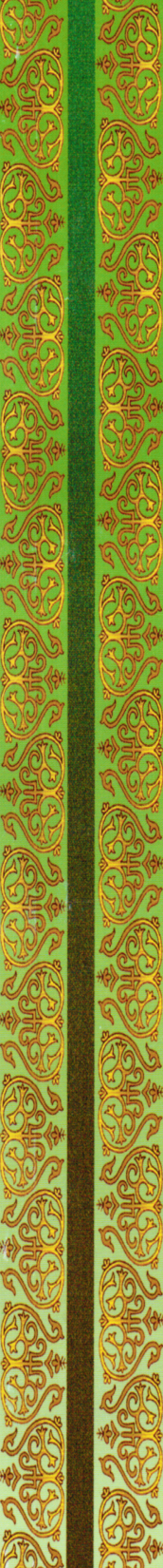 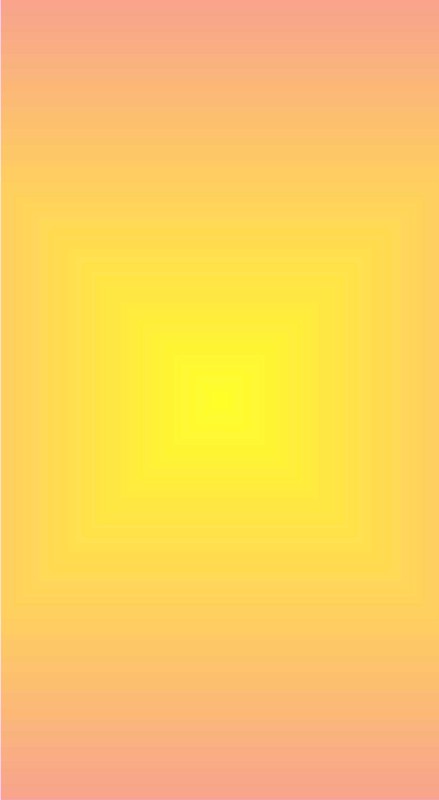 Yѳрэнэр сирдэрэ
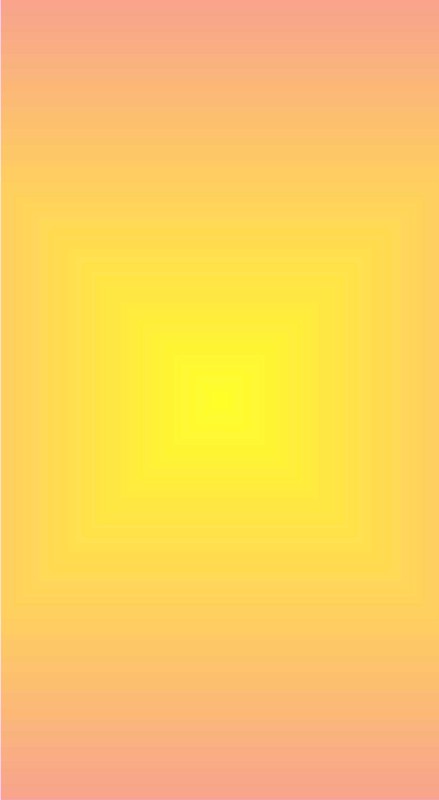 О5о сепке иитиллэн иhиитин кэтээн керvv
Кэтээн керvv ыытыллар сыала:
1. О5о олонхо тутулун тутуhан сепке иитиллэн иhиитин керvv.

Чинчийии ньымата 5 салааттан турар:
1. Дьарык (о5о vерэ5э, общественнай дьарыга  уонна олимпиадаларга НПК-ларга кыттыыта).
2. Бэйэ бэйэ5э сыhыан (vерэнээччи бэйэтин туhунан сыанабыла, о5олору уонна улахан дьону кытары сыhыана, коллективы кытары сыhыана).
3. О5о эр санааланыыта  – биирдиилээн о5о туохха кvvстээ5э кестер (туруоруммут сыалын ситиhэ сатыыр дьо5ура, бэйэтэ vлэлии vерэниитэ).
4. Сиэр-майгы – сиэрдээх киhи буолуута (vтvе санаа, кырдьыксыт, кэпсэтинньэн уо.д.а.).
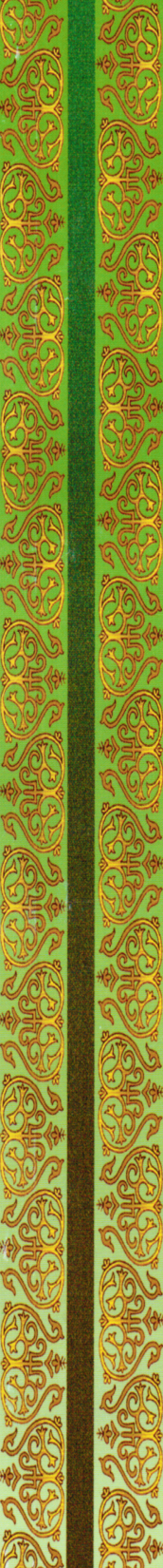 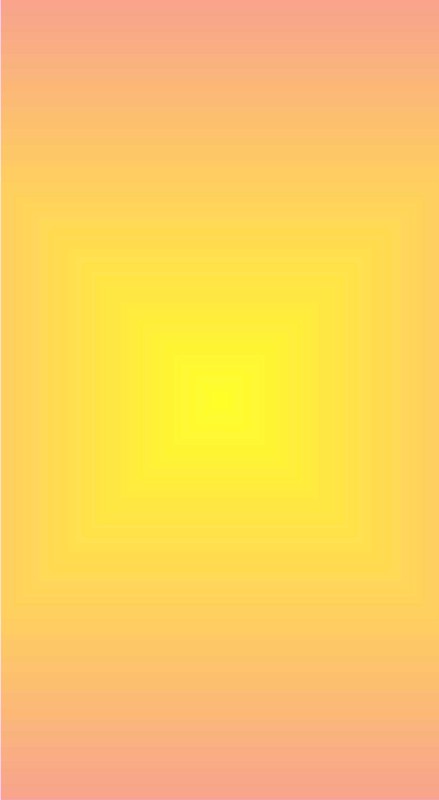 Дьарык
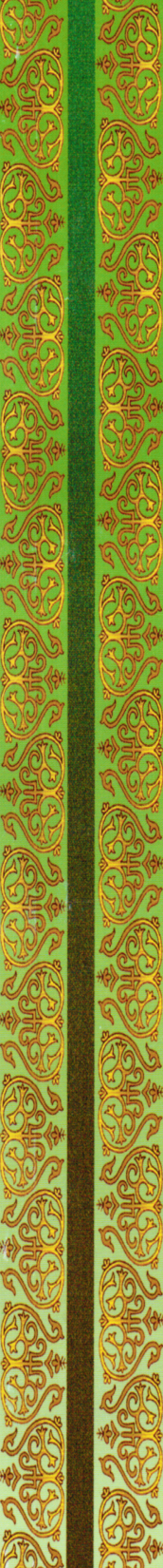 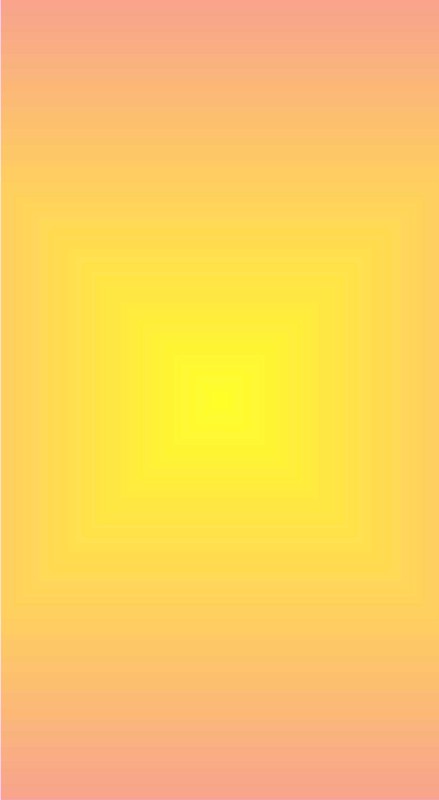 Тvмvк
О5о5о т³р³³бvт норуотун культуратын, историятын v³рэтии кини с³пк³ дьин саха буола иитиллэн, vvнэн тахсыытыгар бастакы олук буолуохтаах
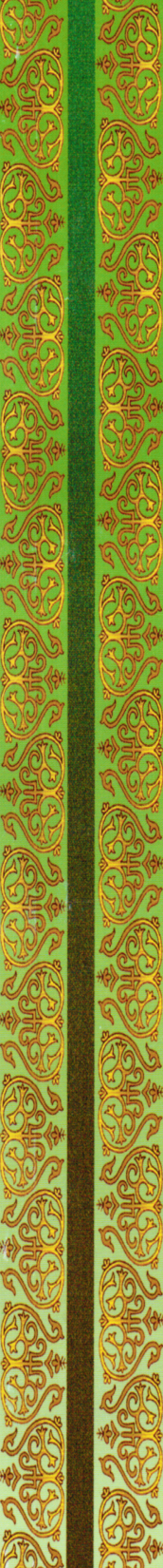 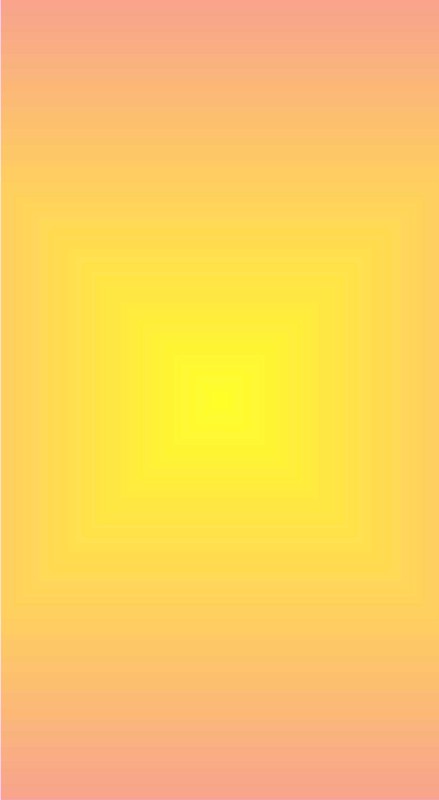 Бол5омто5ут иhин махтал!
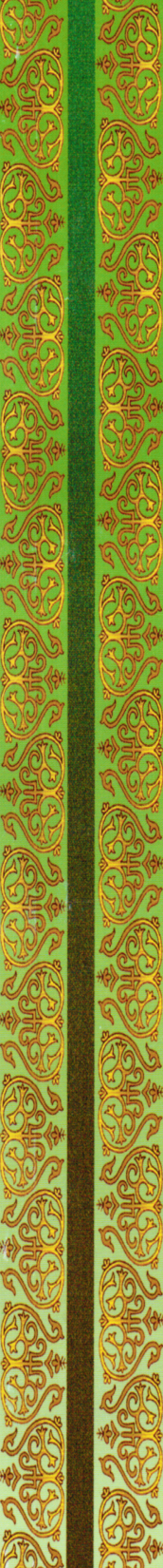